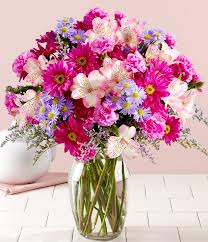 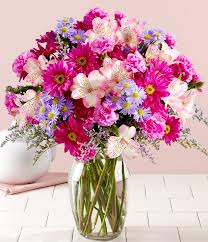 স্বাগতম
পার্থ প্রতিম দেবনাথ
প্রভাষক ( হিসাববিজ্ঞান)
কেরাণীগঞ্জ গার্লস স্কুল এন্ড কলেজ
কেরাণীগঞ্জ, ঢাকা।
শ্রেণিঃ একাদশ 
বিষয়ঃ হিসাববিজ্ঞান
অধ্যায়ঃ ১৫ তম অধ্যায় 
তারিখঃ ৭/২/২০১৩
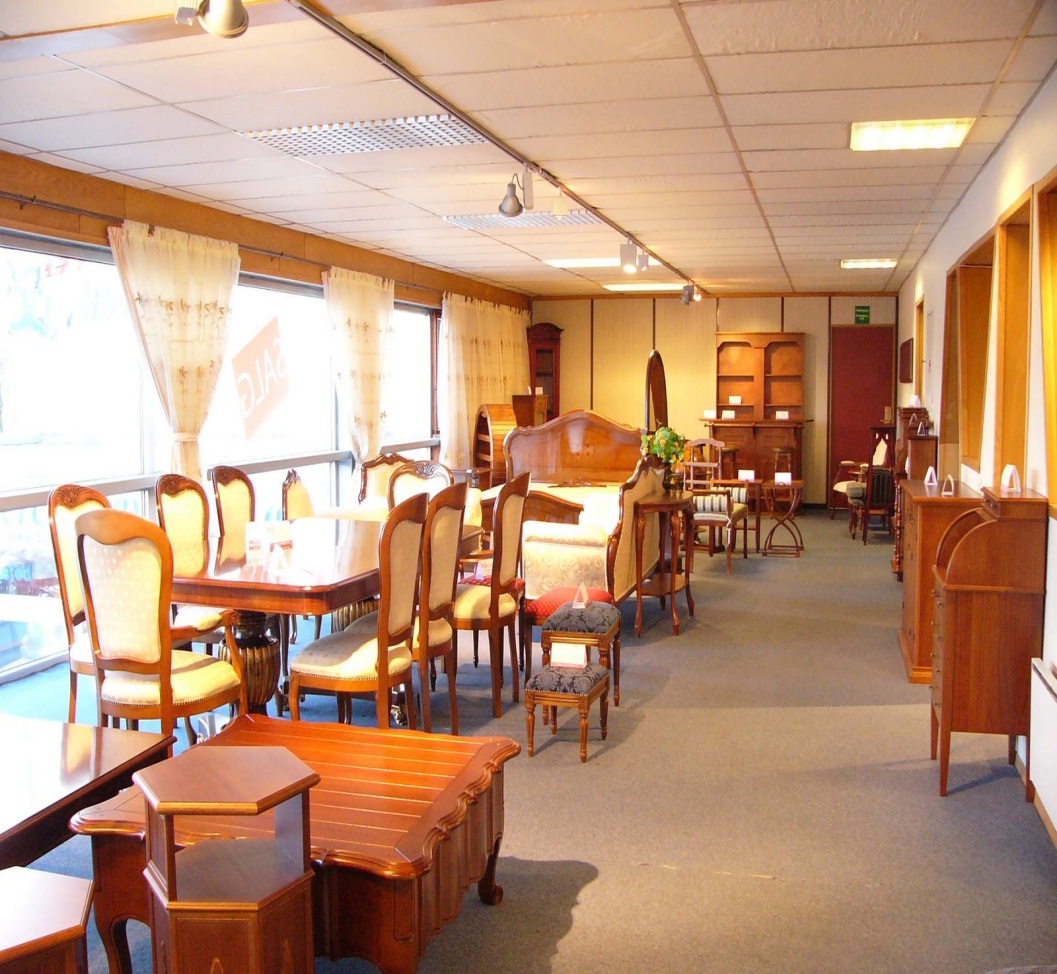 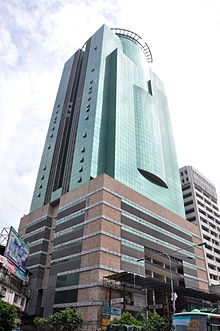 একটা দালান
আসবাবপত্র
সম্পত্তি
সম্পত্তি
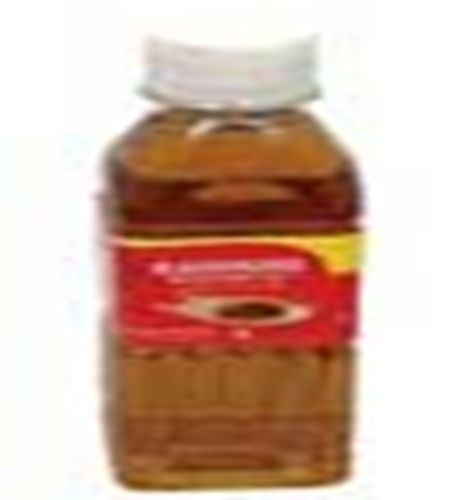 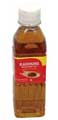 সাধারণ
সরিষার তৈল ১০ গ্রাম
হায় হায় কোং লিমিটেড
রাঁধুনী
সরিষার তৈল ১০গ্রাম
৮০ টাকা
স্কয়ার লিমিটেড
আমার এটা চাই , কারণ আমি শুনেছি  এই কোম্পানির পন্য ভাল
১০০ টাকা
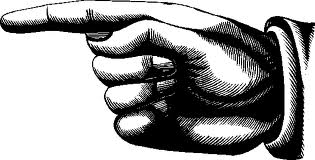 সম্পত্তির শ্রেণিবিভাগ
শিখন ফল
১।  সম্পত্তি কী বলতে পারবে।
২।  সম্পত্তির শ্রেণিবিভাগ সম্পর্কে ব্যাখ্যা করতে      পারবে।
৩। স্পর্শনীয় সম্পত্তি ও অস্পর্শনীয়  সম্পত্তির      পার্থক্য করতে পারবে।
সম্পত্তি
স্পর্শনীয় সম্পত্তি
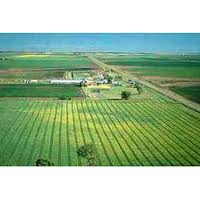 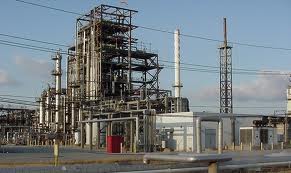 শিল্প কারখানা
সম্পত্তি
অস্পর্শনীয় সম্পত্তি
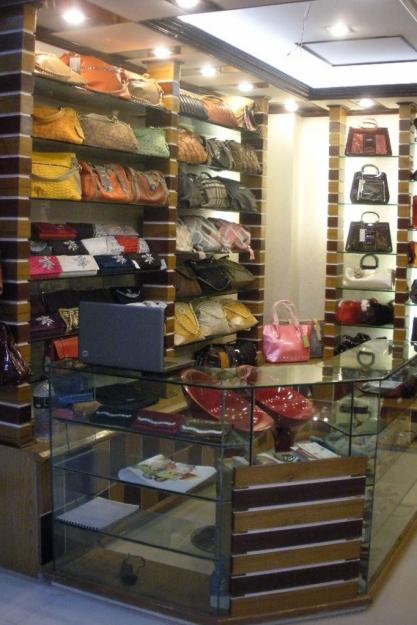 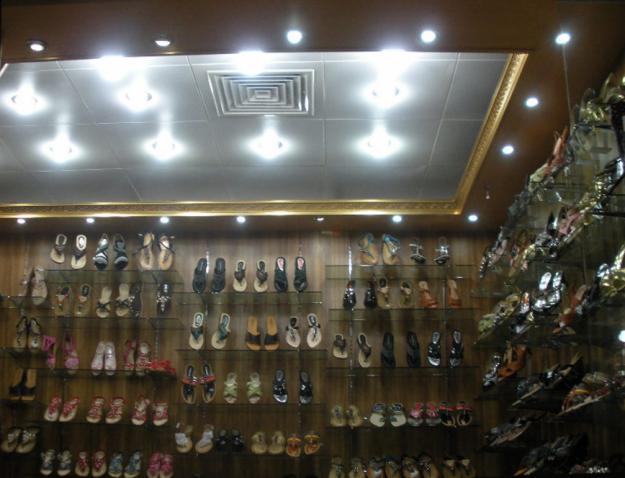 জুতা রাখার সেলফ্‌
দোকানে ব্যাগ রাখার সেল্‌ফ
ভাসমান সম্পত্তি
ক্ষয়শীল সম্পত্তি
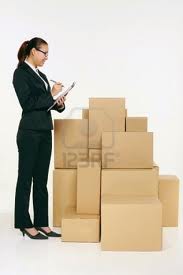 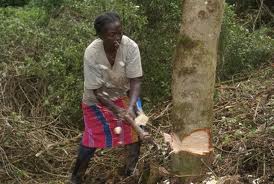 প্রকৃত সম্পত্তি
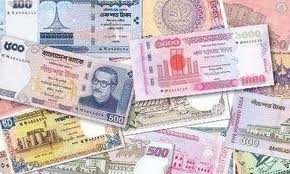 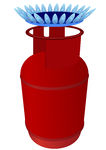 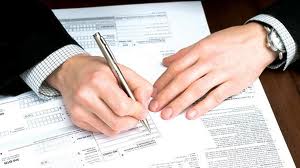 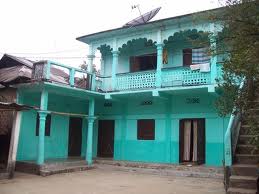 সমাপনি মজুদ পন্য
স্থায়ী সম্পত্তি
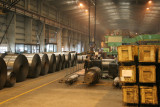 প্রাপ্য বিল
দলীয় কাজ
১। অব্যবহৃত মনিহারি কোন শ্রেণীর     সম্পত্তির অন্তর্ভুক্ত বিশ্লেষণ কর।
মূল্যায়ন
১। সম্পত্তি কাকে বলে?
২। স্থায়ী সম্পত্তি ও ভাসমান সম্পত্তির দুইটি করে উদাহরন দাও।
৩। সমাপনী মজুদ পন্য কাকে বলে?
বাড়ির কাজ
স্থায়ী সম্পত্তি ও ভাসমান সম্পত্তি  সম্পর্কে উদাহরণসহ বর্ণনা দাও।
ধন্যবাদ
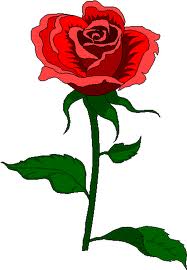